«Отыщи всему начало и ты многое поймешь».
Что изменилось в мире после Второй Мировой войны?
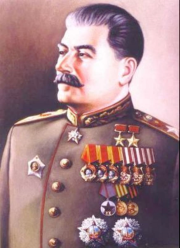 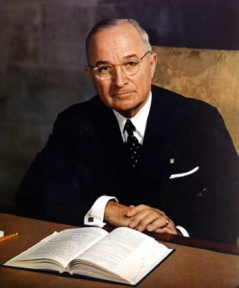 СССР превратился в одну из ведущих мировых держав
Выросло 
могущество США
Для решения международных проблем и недопущения войны и агрессии была образована Организация Объединенных наций (24 октября 1945 г.) Штаб-квартирой ООН был избран Нью-Йорк.
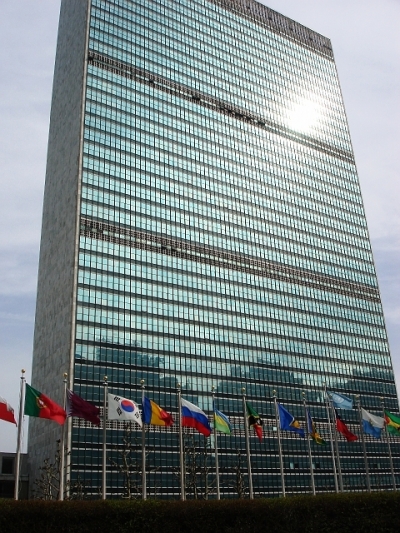 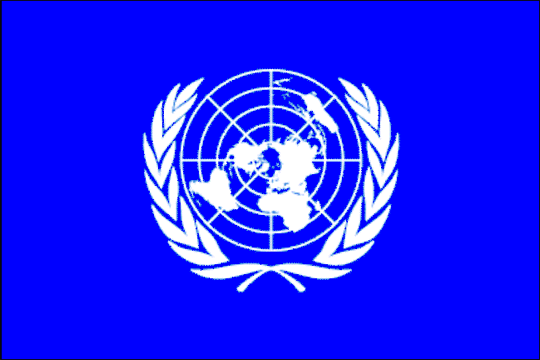 Штаб-квартира ООН и её эмблема.
СССР          и          США
Противоречия
Как могли развиваться отношения между
 СССР и США?
Гипотезы
Сотрудничество
Конфликт
Начало холодной войны
«Холодная война» – мировая конфронтация между двумя военно-политическими блоками во главе с СССР и США, не дошедшая до открытого военного столкновения между ними.

	Термин «холодная война» был введён американским журналистом У.Липпманом.
Начало холодной войны
План:
Причины холодной войны
События
Последствия
СССР          и          США
Противоречия
Кто виноват в развязывании «холодной войны»?
СССР
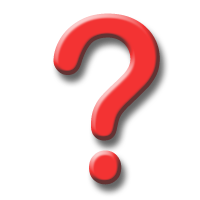 США
Причины «холодной войны»:
1. Борьба за сферы влияния;
2. Борьба за ресурсы и рынки сбыта;
3. Борьба между капиталистической и социалистической общественно-политическими системами.
СССР                СШАпланы
СССР                СШАсобытия
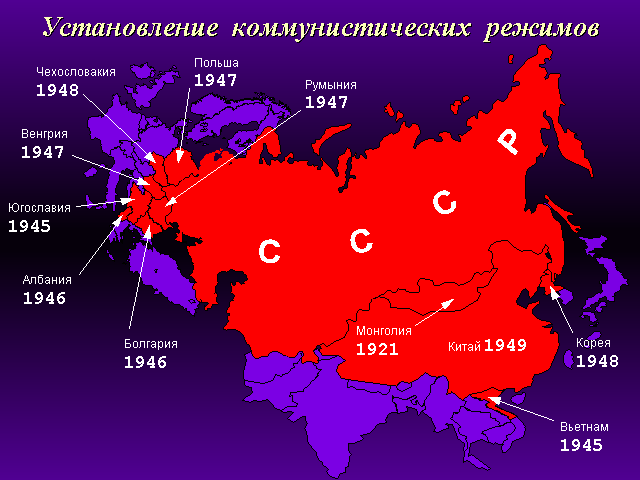 СССР                СШАсобытия
СССР                СШАсобытия
Последствия
Гонка вооружений
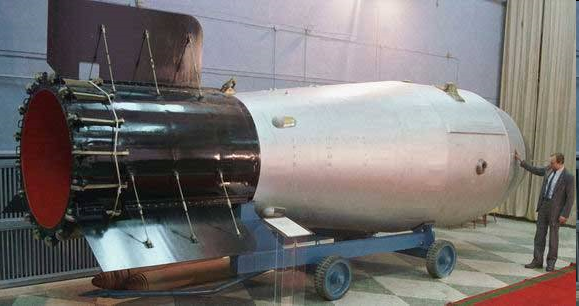 Последствия
Гонка вооружений
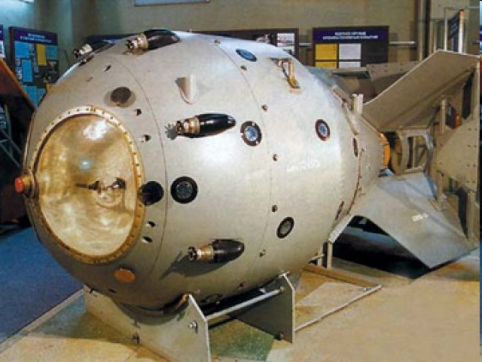 Последствия
Локальные и региональные конфликты:
1949 г. – образование ФРГ и ГДР
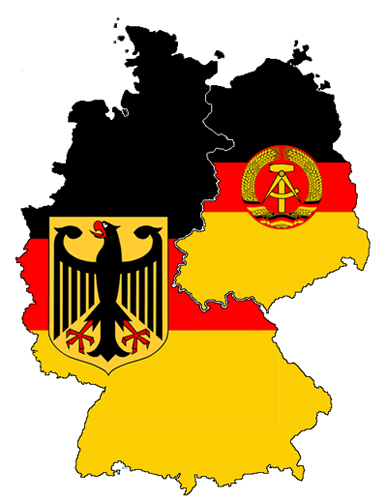 Последствия
Локальные и региональные конфликты:
Война Вьетнама за независимость 
1946-1954 гг. Вьетнам разделен 
на Южный и Северный.
Последствия
Локальные и региональные конфликты:
Корейская война 1950-1953 гг. Раздел на Южную  и Северную Корею (КНДР).
Кто виноват в развязывании «холодной войны»?
СССР
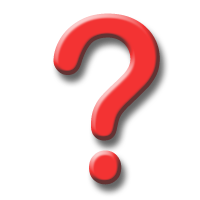 США
В развязывании «холодной войны» виноваты обе стороны
Закрепление:
Когда и с какого события началась «холодная война»?

Суть доктрины Трумэна?

В чем состоял план Маршалла?

Расшифруйте аббревиатуры: СЭВ, НАТО, ОВД.
Домашнее задание:
33 изучить, устно ответить на вопросы.
	Выберите точку зрения и приведите  в ее пользу не менее 3 аргументов:
1. «Холодная война» завершилась с распадом СССР?
2. «Холодная война» продолжается сегодня?
Рефлексия
Как вы думаете, в современном мире актуальны вопросы противостояния стран?
История учит даже тех, кто у нее не учится; она их проучивает за невежество и пренебрежение.


В.О. Ключевский